INTESTIN
Forme kystique
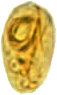 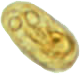 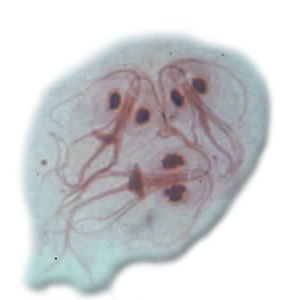 Troubles digestifs
Reproduction asexuée
Forme végétative
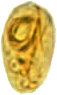 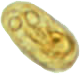 Coproculture